Taddeo Crivelli, incipit dell'Ecclesiaste, Bibbia di Borso d'Este, vol. I, Lat. 422 = ms. V.G. 12, c. 280v
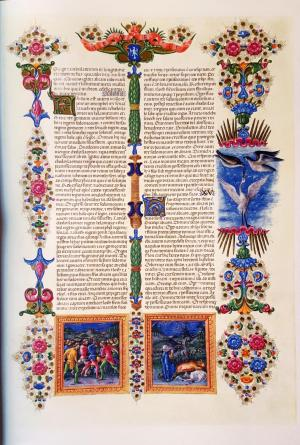